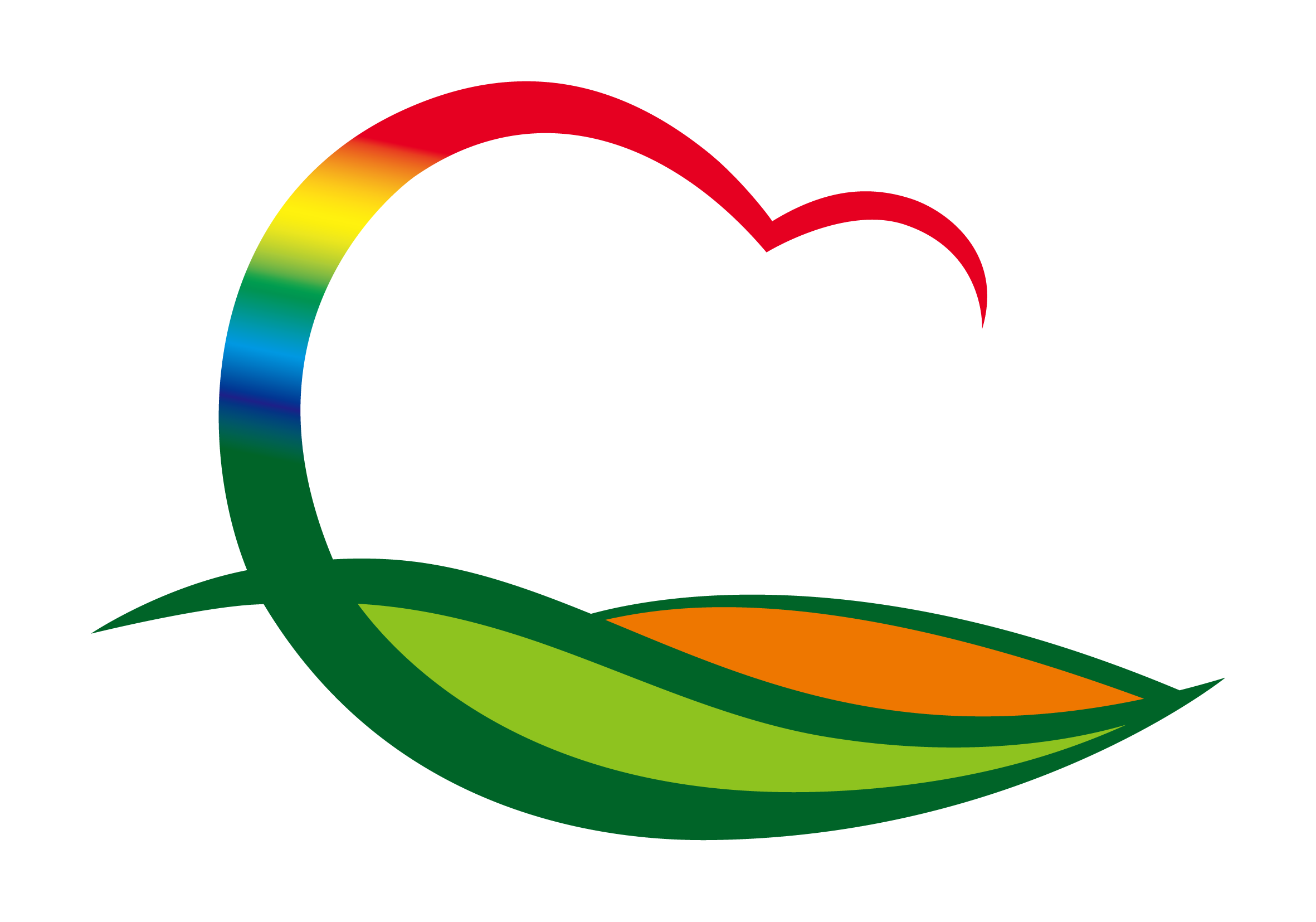 재    무    과
(2023. 7.  24.  ~  7. 30.)
1. 취득세(상속) 안내문 발송
대     상 : 23년 3월 사망자의 상속인(98명)
내     용 : 상속 취득세 자진 신고·납부  안내
2. 공사(용역)·물품 전자입찰 및 수의계약
입       찰 : 13건(힐링관광지 둘레길 조성사업 외12건)/420백만 원
수의계약 : 14건(어서실비점오염저감시설 예초사업 외13건)/230백만 원
3. 2023년 정기분 재산세(주택, 건축물) 납부 홍보
납      기 : 7. 16. ~ 7. 31. (과세기준일 : 6. 1.)
내      용 : 전광판, 홈페이지, 현수막을 통한 납부 홍보
부과금액 : 22,131건 / 2,320백만 원